Welcome:Training in the Modern Day Work Environment – From Learning Theory and Concepts, To Training Analysis and EvaluationWill begin at 10:30amPresented by:Drew GarverickPennsylvania OSHA Consultation OfficePhone: 800-382-1241 or 724-357-4095Website: www.iup.edu/pa-oshaconsultation
Training in the Modern Day Work Environment – From Theory and Concepts, to Training Analysis and Evaluation
Webinar General InfoPowerPoint PresentationQ&AQuestions Chat is open to submit questions.We will be answering questions through this chat feature. If due to the technical nature of the question a more thorough response is required, we will post the answer on our website within seven days of the webinar.
www.iup.edu/pa-oshaconsultation
Introduction:
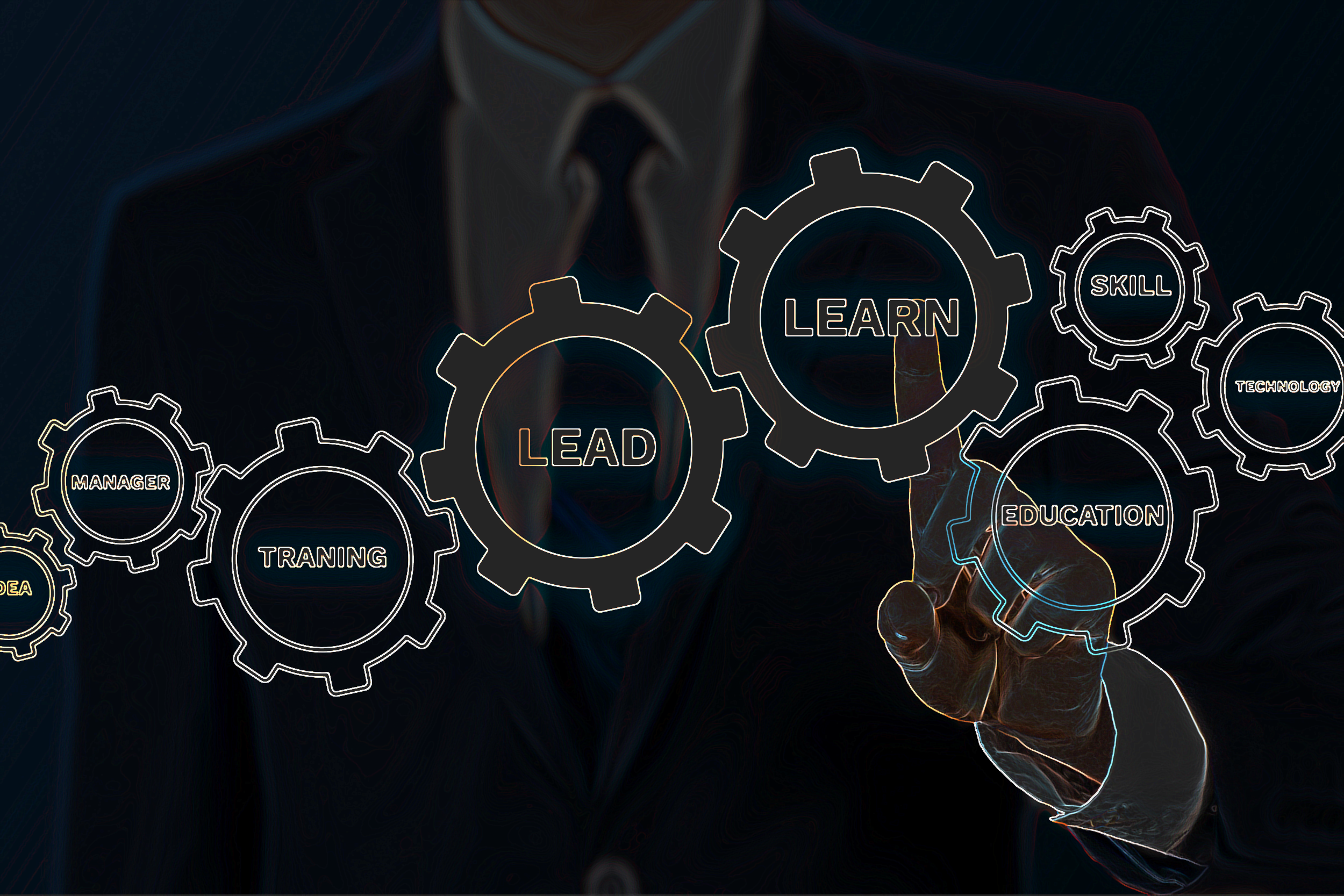 TRAINING
Topics:
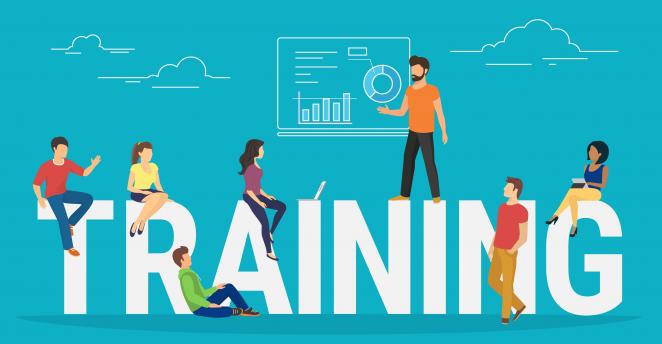 Labor Market
Generational Preferences
Learning Principals
Andragogy
Technology
Developing Training Programs
Labor Market
Takeaways:
The labor pool is tight for employer’s
It’s taking longer to find and fill positions – Let alone train and onboard these new employees
Employers are raising wages to try to attract more talent
It is crucial to have effective and efficient training programs
It’s hard to justify hours on end of classroom training. We need to be more efficient in our approach to training
www.iup.edu/pa-oshaconsultation
https://www.recruiting.com/blog/are-your-new-hires-quitting/
https://www.bls.gov/news.release/empsit.nr0.htm
Injury? OSHA Inspection?
On top of what has been mentioned:
What if you lack sufficient safety training programs?
Statistically, who’s the most likely to get injured?
So, now we filled a role, onboarded an ee, but then we have a reportable incident?
OSHA FY 2019 statistics: 
Reported 33,401 federal inspection’s
More than the prior 3 years
Their primary focus on: Trenching, Falls, Chemical exposure and Silica
Provided workplace safety training to 1,392,611 workers
OSHA On-Site Consultation Program identified 137,855 workplace hazards
Protected 3.2 million US workers
https://www.osha.gov/news/newsreleases/trade/12032019
https://www.osha.gov/dep/enforcement/Interm_Enforcement_Procedures.html
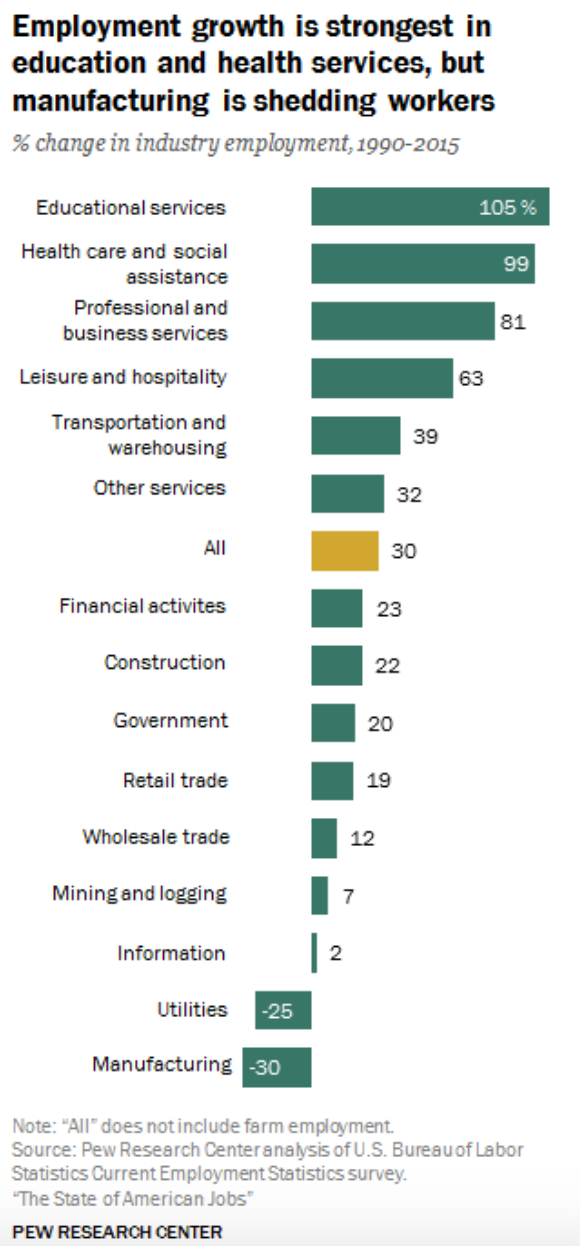 Generational Focus on Training/ Development
Training & development more important now than ever…
WHY? 
We are experiencing a Major Shift in Workforce Skills, an Industrial Skills Gap in a highly competitive job market– More people filling management roles versus frontline roles
Largely attributed to a generational focus on getting a higher level degree, post high-school 
If you look at the job market, Educational & Healthcare services have grown 100% to index from 1990-2015, where as manufacturing has declined by 30%. The jobs are there but pool of candidates is not for the type of positions we desire to fill.
We have tenured, highly knowledgeable employees retiring. How do we capture that parting knowledge?
In 2020, it is predicted that > 26% of manufacturing workers will be 55 or older
Training is a staple in OSHA investigations – A foundational base for determining good faith and workplace culture
It’s heavily valued by our newer generations
WHO’s filling the shoes?
Our Millennial and Z generation – Our two youngest generations
Millennials (1981-1996) – Are already the largest working generation in the labor force since 2016
Gen Z (1997-present) – Expected to make up 30% of the global workforce by 2030
www.iup.edu/pa-oshaconsultation
Generational Talk
What’s the opportunity?
With the influx of younger more tech adapt generations, it may be imperative for businesses to shift or adapt how they operate to align with newer generations needs
https://www.youtube.com/watch?v=MajNVgTnsK4 (1:51)
Takeaways:  flexible work hours, remote offices, autonomous/ collaborative work environment, personal development
Development, which is the basic foundation is training programs. Ask yourself, how are your current state training programs? Are they advanced, efficient and streamlined across your enterprise?
Stats
71% of millennials who leave their company within 2 years, leave because of how they perceive their leadership skills being developed
On the same note, 69% of millennials aspire to be leaders within their organization within the next 5yrs
1 in 4 new hires quit within the first 6 months
Take away
Millennials and gen z are generations with focus on growing their skills. They have less of a focus on making money, more of a focus on development as compared to prior generations.
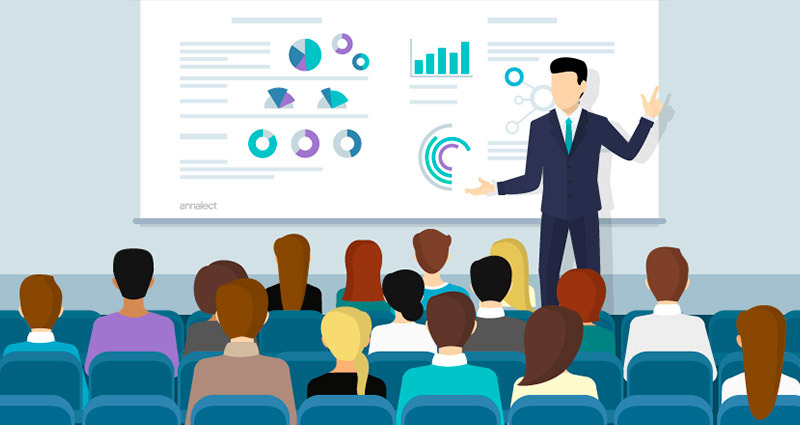 Learning…
Think of a favorite teacher or mentor of yours
Use your LESS dominant hand and on a piece of paper:
Write their name
Write words that described what made them impactful
Let’s Talk Big Picture Learning
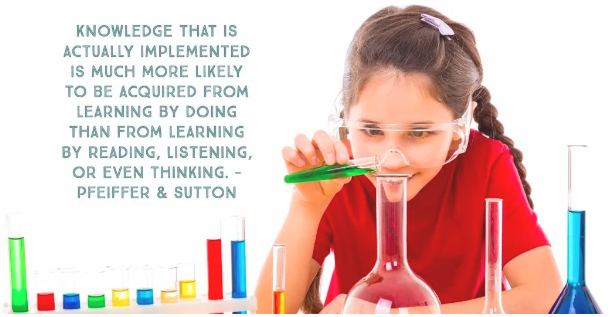 Add Text
Learning Mediums
www.iup.edu/pa-oshaconsultation
Now Let’s Focus on Adult Learning…
www.iup.edu/pa-oshaconsultation
Adult Learning Theory:
www.iup.edu/pa-oshaconsultation
(Knowles, as cited in Forrest III & Peterson, 2006, p. 116)
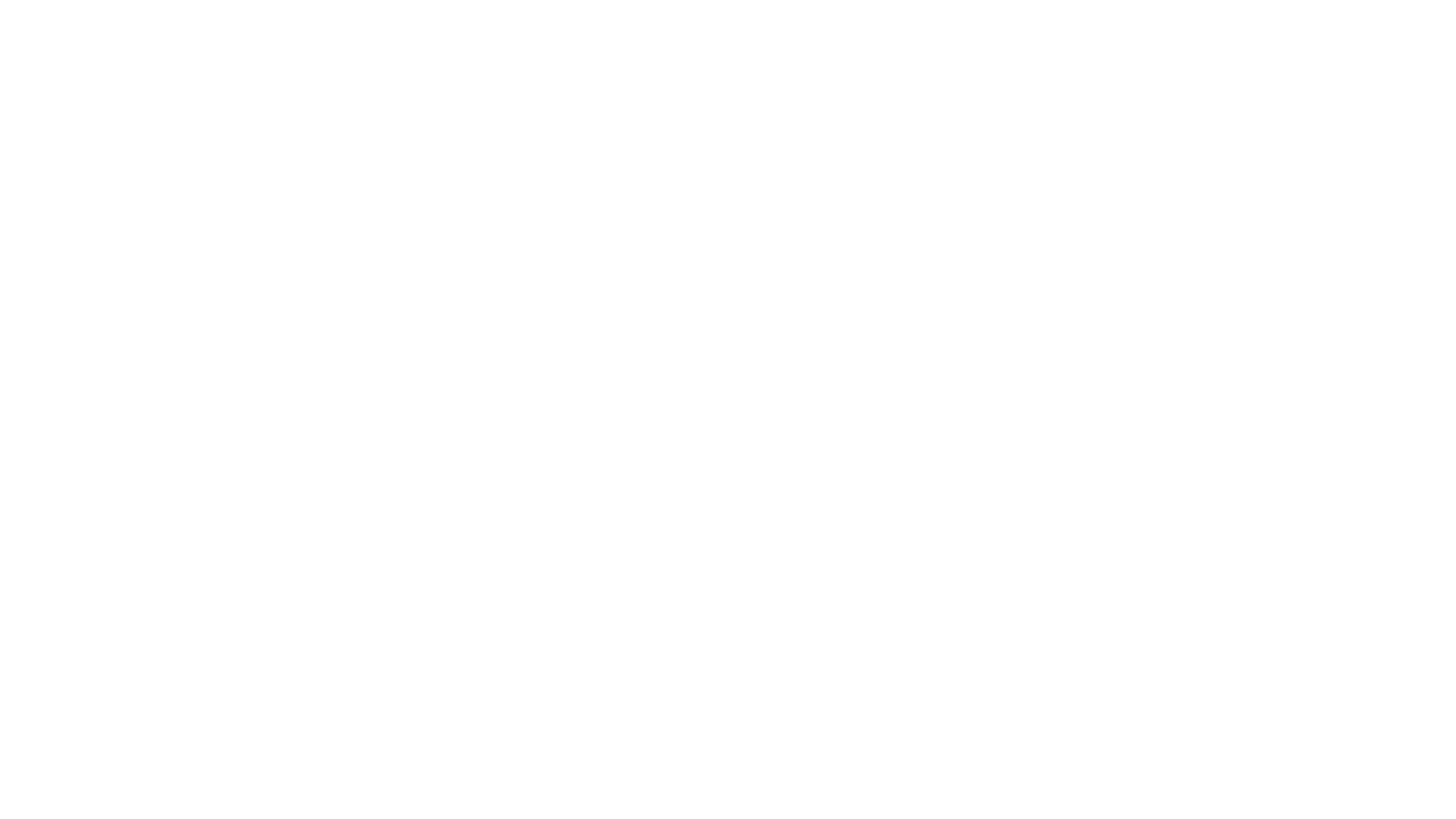 There is a ton of technology out there, free of charge, that can be used to create more efficient learning opportunities!
Kahoot!
A free, trivia based game that allows any sized group of people to “compete”
Microsoft Forms
Allows a presenter to easily record a groups baseline and final competency and track the improvement made
Offers a standardized approach to administering quiz, surveys etc. and also capturing the data within to identify area’s or opportunity's, trends etc.
Virtual Reality* 
https://www.youtube.com/watch?v=e-l4e2UhnGo
Doopoll
Microsoft PowerApps
Quizlet 
mLearning (micro/ mobile learning)
Game based Learning
Adaptive Learning
Technology:
www.iup.edu/pa-oshaconsultation
https://raccoongang.com/blog/virtual-reality-elearning-and-9-real-life-examples/
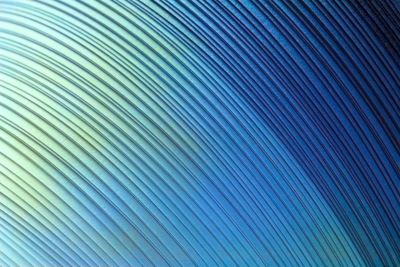 Learning Influences
Take away:
Engaging a participants feelings, provoking thought process and changing behavior’s through interrelated training techniques will serve to provoke a large learning curve
https://raccoongang.com/blog/how-engage-students-learning/
The Trainer, the Communicator:
Schwartz, D. J. (2019). The magic of thinking big. London: Vermilion.
Andragogy - Facilitator Best Practices
(Shea, Pickett, & Pelz, 2003)
Practical Tips:
Remember – Facilitators should create a learning environment where they act more as a mentor/ manager as opposed to one of an information deliverer or expert
(Palloff & Pratt, 2003; Robson, 2000; 
Shedletsky & Aitken, 2001).
www.iup.edu/pa-oshaconsultation
Final Take away:
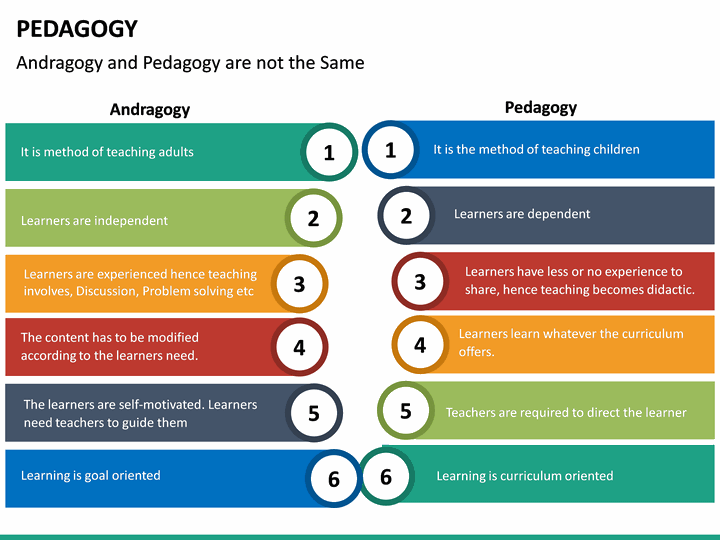 Switching Gears
www.iup.edu/pa-oshaconsultation
Lets Talk Training development
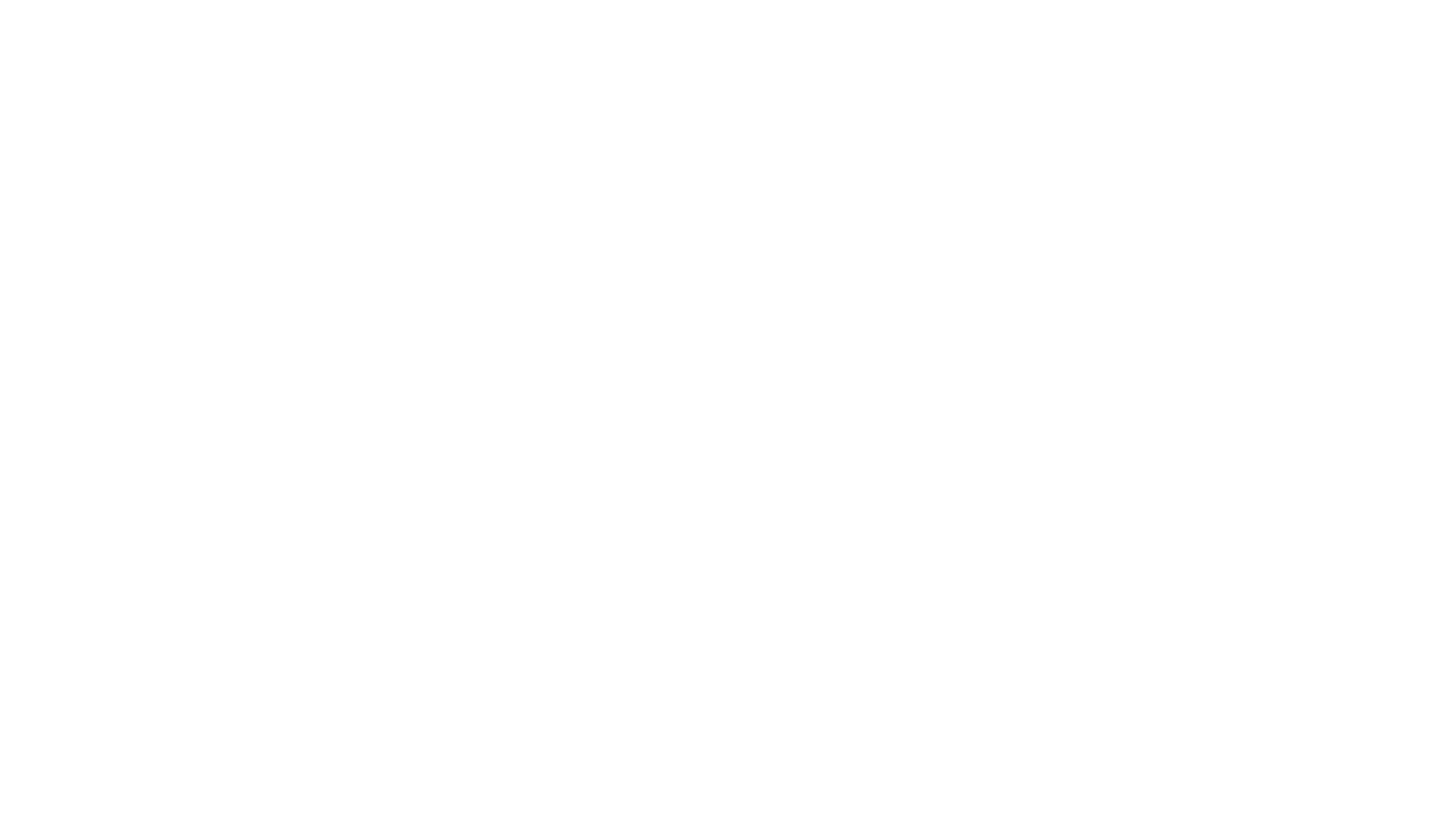 Training Development – Step 1: Performing Analysis (Where)
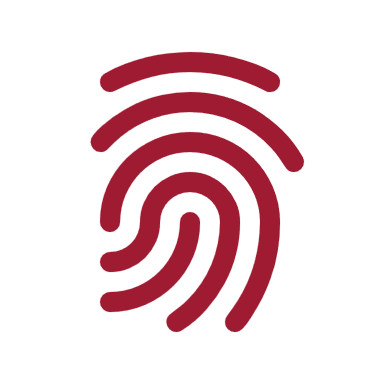 Determining our WHERE:
Typically 2 Buckets where we see loss in:
Our rates:
Leading indicator rates – Maybe our leading indicators (evaluations, observations, compliance levels, Safety meetings) are identifying areas of opportunity?
Lagging indicator rates – If we are experiencing higher than normal incident rates for a specific injury classification/category or have a spike in an usual injury category it may be time to perform an analysis on our existing (or non-existing) training programs
Regulatory Requirements:
In this bucket we want to identify what regulatory requirements are applicable and ensure we have programs in place to minimize loss (EPA, OSHA, DOT, FDA etc.)
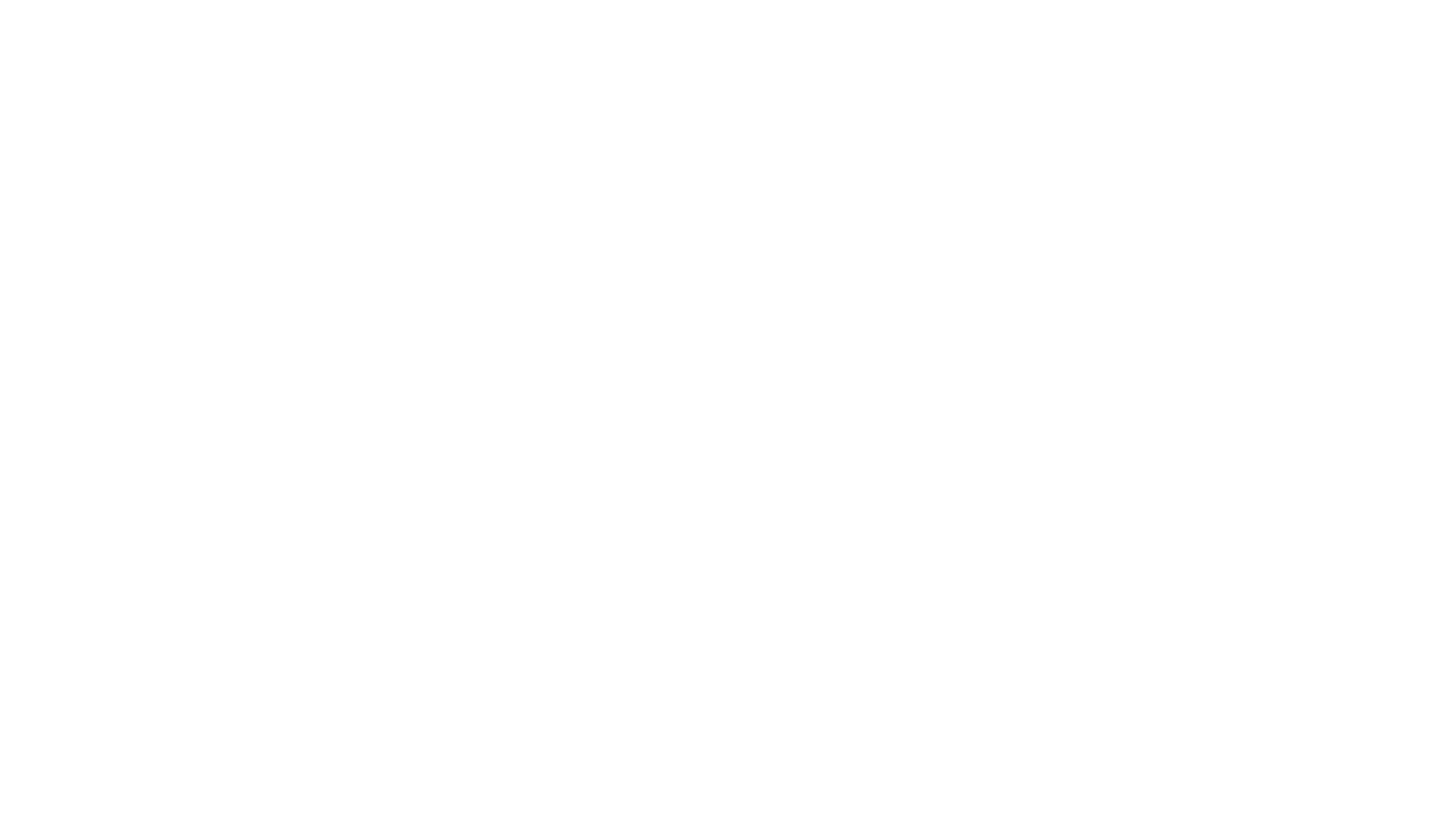 Training Development – Step 2: Determining the Needs (WHY)
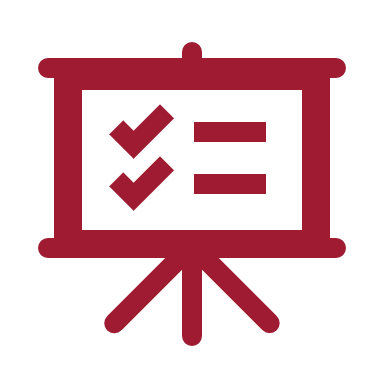 WHY:
Once we’ve identified WHERE our loss is coming from, we need to determine WHY we are experiencing this loss
These “why’s” should be the basis of our needs - Our main points for a new training program.
So determine what your needs are to be able to fill those  identified gaps
Ask yourself, what do we need to change or do differently?
Program?
Culture?
System?
Etc.
www.iup.edu/pa-oshaconsultation
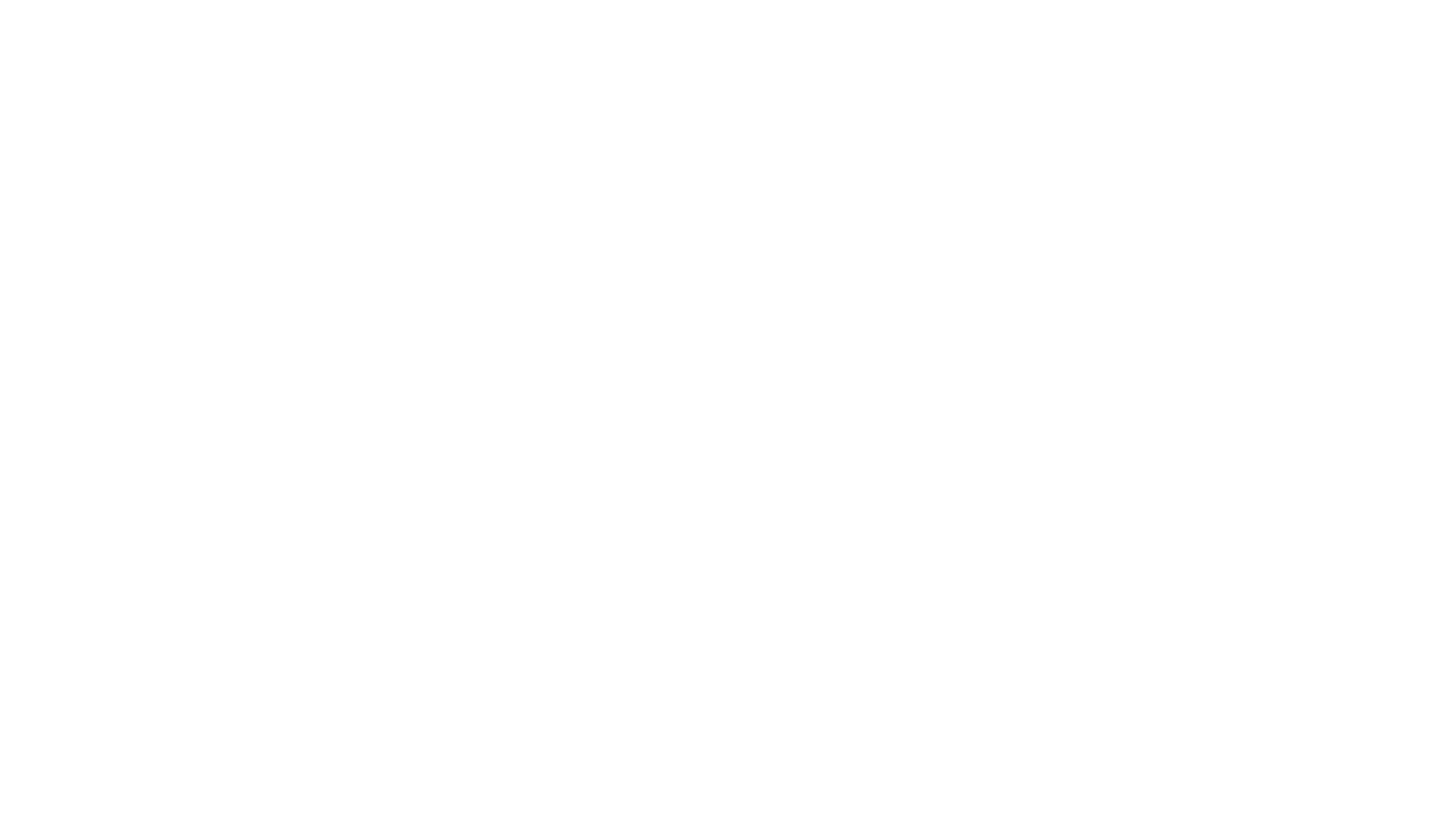 Training Development – Step 3: Development (HOW)
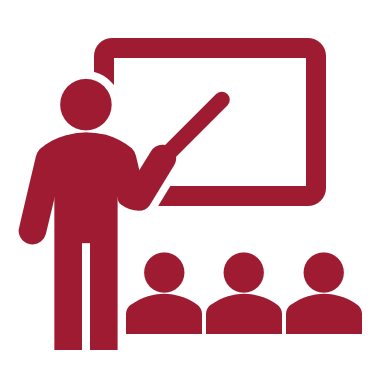 Once we determine our WHAT and our WHY, we begin the process of implementing our “HOW”
That is HOW we are going to develop our training program:
It is very important that we develop programs or courses that are student-centered (Andragogy) while avoiding a teacher-centered (pedagogy) approach
We can do this by applying andragogy's main principles as noted previously and create:
Drawing past experiences, making it relevant and having practical outcomes
During the development phase:
It is most effective to have a cross functional team help us in the development of our training programs:
Content expert
Instructional designer
Multimedia producer
Systems analysts 
Front line associate
Network programmer
Contractors,  etc.
(Chou & Tsai, 2002)
(Brown, 2001; Carr-Chellman & Duchastel, 2000; Chou, & Tsai, 2002; Knowlton, 2000; Pallof & Pratt, 2003)
Training Development – Step 4: Implementation (WHO)
Training Development – Step 5: Measuring and Improving (WHAT)
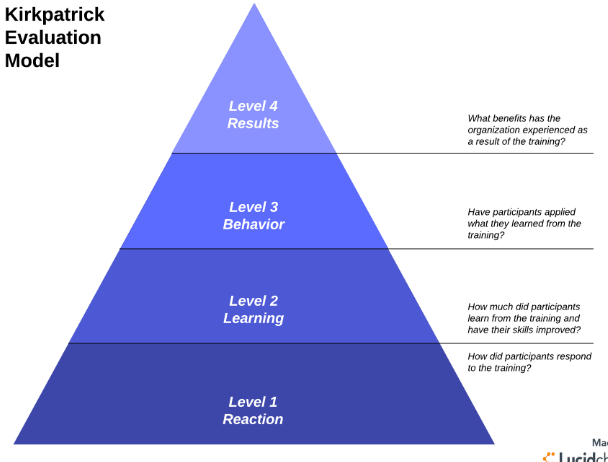 Kirkpatrick Model: 
Level 1: Reaction – How do participants react to the training
Measuring participants satisfaction
Level 2: Learning
Is their increase from baseline knowledge, skills or experience?
Level 3: Behavior
Are they utilizing the desired behavior's within the work environment
Level 4: Result's
Are we seeing measurable positive impacts within the business (Our lagging and leading indicators)
RECAP:
ADDIE:
…In short, these are the building blocks to effective and efficient training programs. Now lets implement them!
Let’s Recap:
Final Takeaway
CARE: 
If you don’t exude care why should your audience? 
Simply caring for someone, other than yourself, may make a world of difference, not only to somebody else but for yourself as well

Great now, did that video:
Stimulate emotion? 
Provoke cognitive thought-processes? 
Encourage you to change your behavior?
Thank you!!
https://youtu.be/bzmWqZS1QSU
References
Bash, L. (Ed.). (2005). Best practices in adult  learning. Bolton, MA.: Anker Publishing Company, Inc.
Johnson, S. D., Benson, A. D., Duncan, J., Shinkareva, O. N., Taylor, G., & Treat, T. (2003).
Distance learning in postsecondary education No. 2003-10-00). Columbus, Ohio: National Dissemination Center for Career and Technical Education. 

Mingle, J. R., & Birkes, A. Y. (2004). Targeting the adult learning challenge in SREB states (PDF). Challenge to lead. Southern Regional Education Board.

Yoon, S. (2003). In search of meaningful online learning experiences. New Directions for Adult and Continuing Education, (100), 19-30.

U.S. Department of Commerce, Census Bureau, Current Population Survey (CPS), October Supplement, 2000 through 2017

The Condition of Education - Postsecondary Education - Postsecondary Students - College Enrollment Rates - Indicator February (2019), National Center for Education Statistics, Feb. 2019, nces.ed.gov/programs/coe/indicator_cpb.asp.

2017 Poverty Guidelines.. ASPE, U.S. Deptartment of Human & Health Services, 12 Jan. 2018.https://aspe.hhs.gov/2017-poverty-guidelines​​​​​​​

Health and Economic Costs of Chronic Disease" Centers for Disease Control and Prevention, Centers for Disease Control and Prevention, 23 Oct. 2019, https://www.cdc.gov/chronicdisease/about/costs/index.htm#ref1​​​​​​​
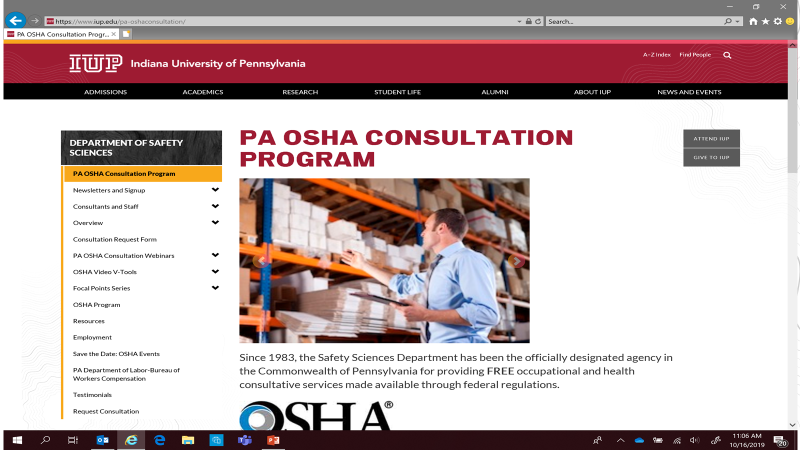 www.iup.edu/pa-oshaconsultation
Contact us
Pennsylvania OSHA Consultation Office
57 South 9th StreetSuite 305Indiana, PA 15701
Phone: 800-382-1241
Fax: 724-357-2385
Web: www.iup.edu/pa-oshaconsultation/
Facebook: https://www.facebook.com/Pennsylvania-OSHA-Consultation-Program-548810235234647/
Twitter: https://twitter.com/search?q=PA%20OSHA%20Consultation&src=savs
www.iup.edu/pa-oshaconsultation
Thank You
Upcoming Webinar:
Multi-Employer Worksites & Independent Contractors
March 18, 2020@ 10:30am

Pennsylvania OSHA Consultation Office
Phone: 800-382-1241 or 724-357-4095
Website: www.iup.edu/pa-oshaconsultation
www.iup.edu/pa-oshaconsultation